Story Board
Fait par anthony
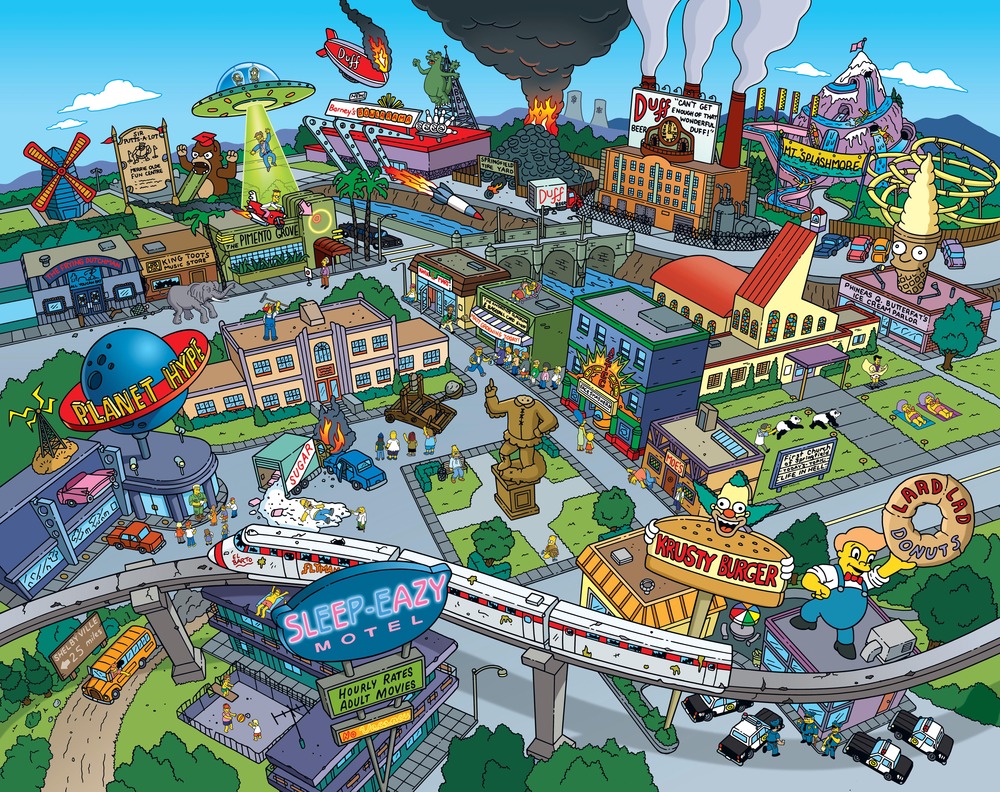 Woah, livin' on a prayer
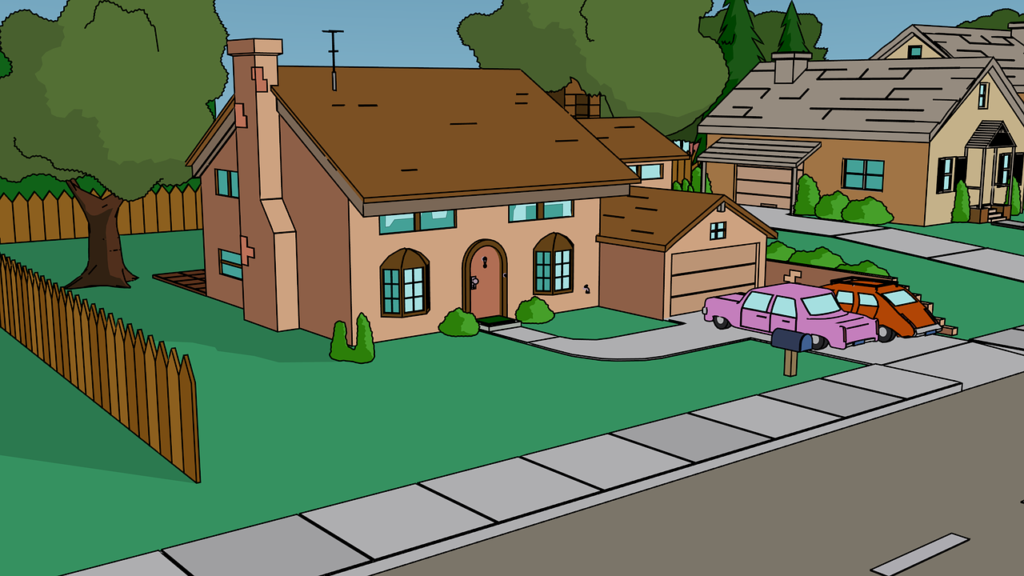 We'll give it a shot
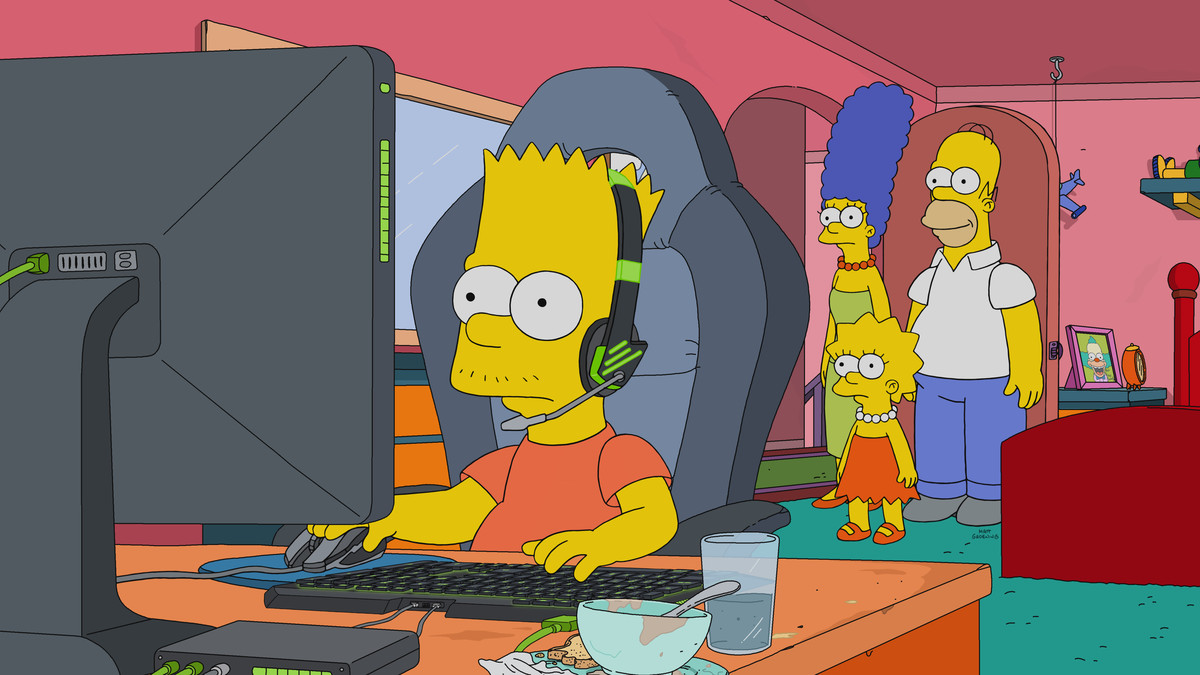 Woah, we're half way there
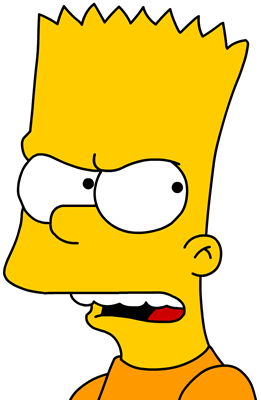 Take my hand, we'll make it I swear
You live for the fight when it's all that you've got
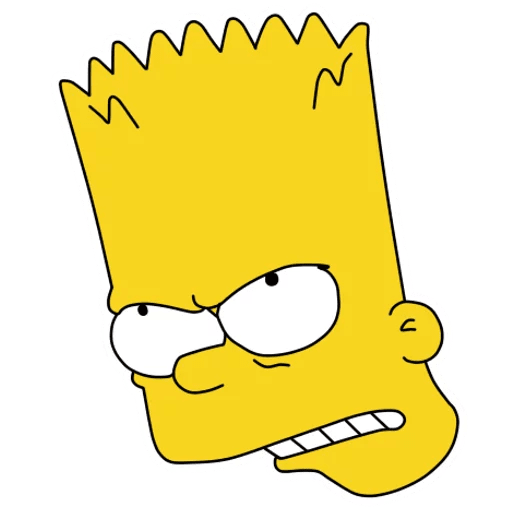 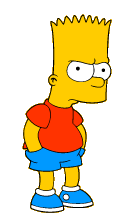 We've got each other and that's a lot for love
It doesn't make a difference if we make it or not
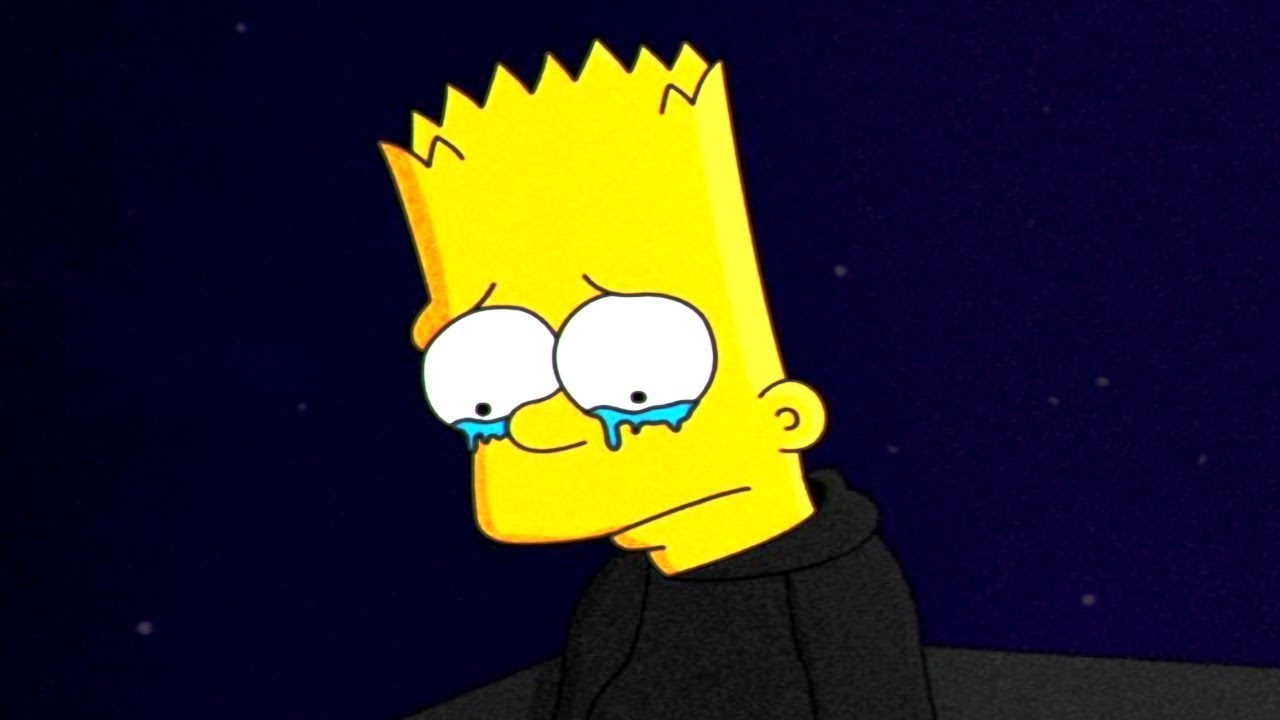 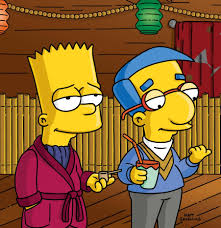 Baby, it's okay, someday
Now he's holding in what he used to make it talk
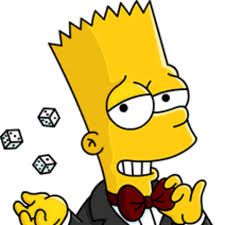 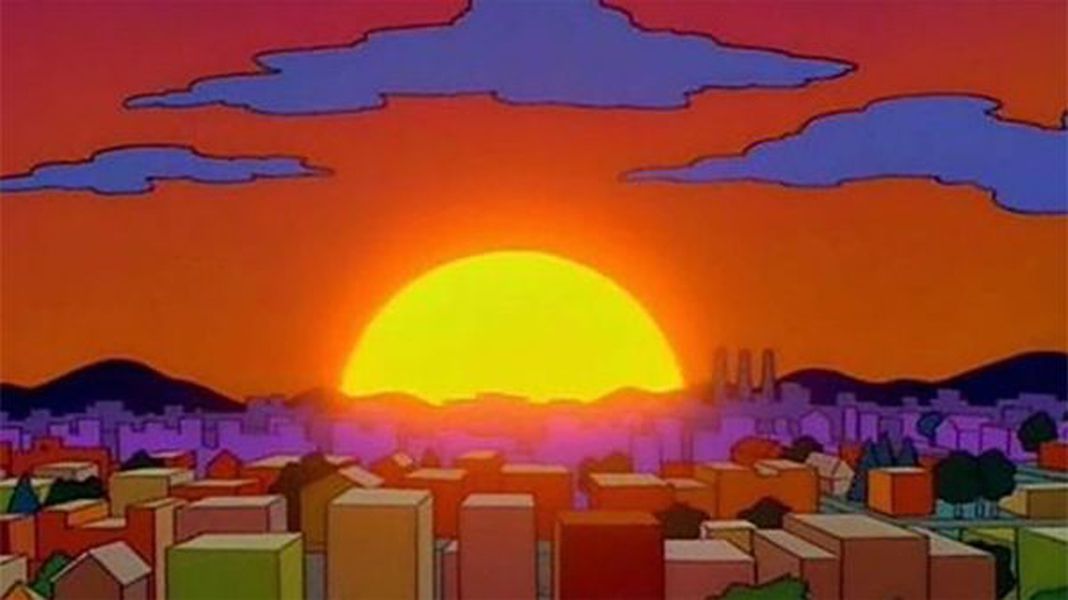 Woah, livin' on a prayer